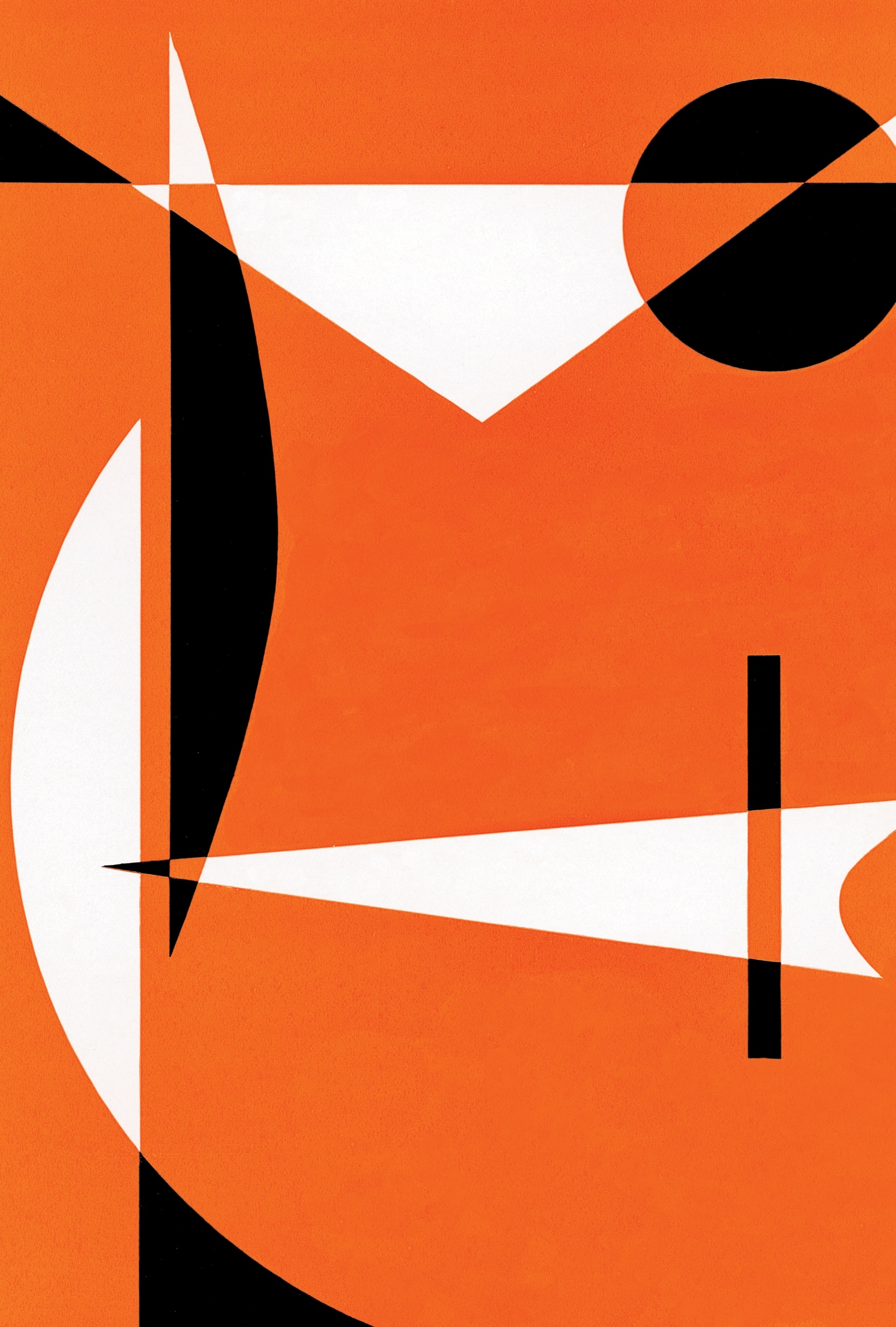 Everyday Violence
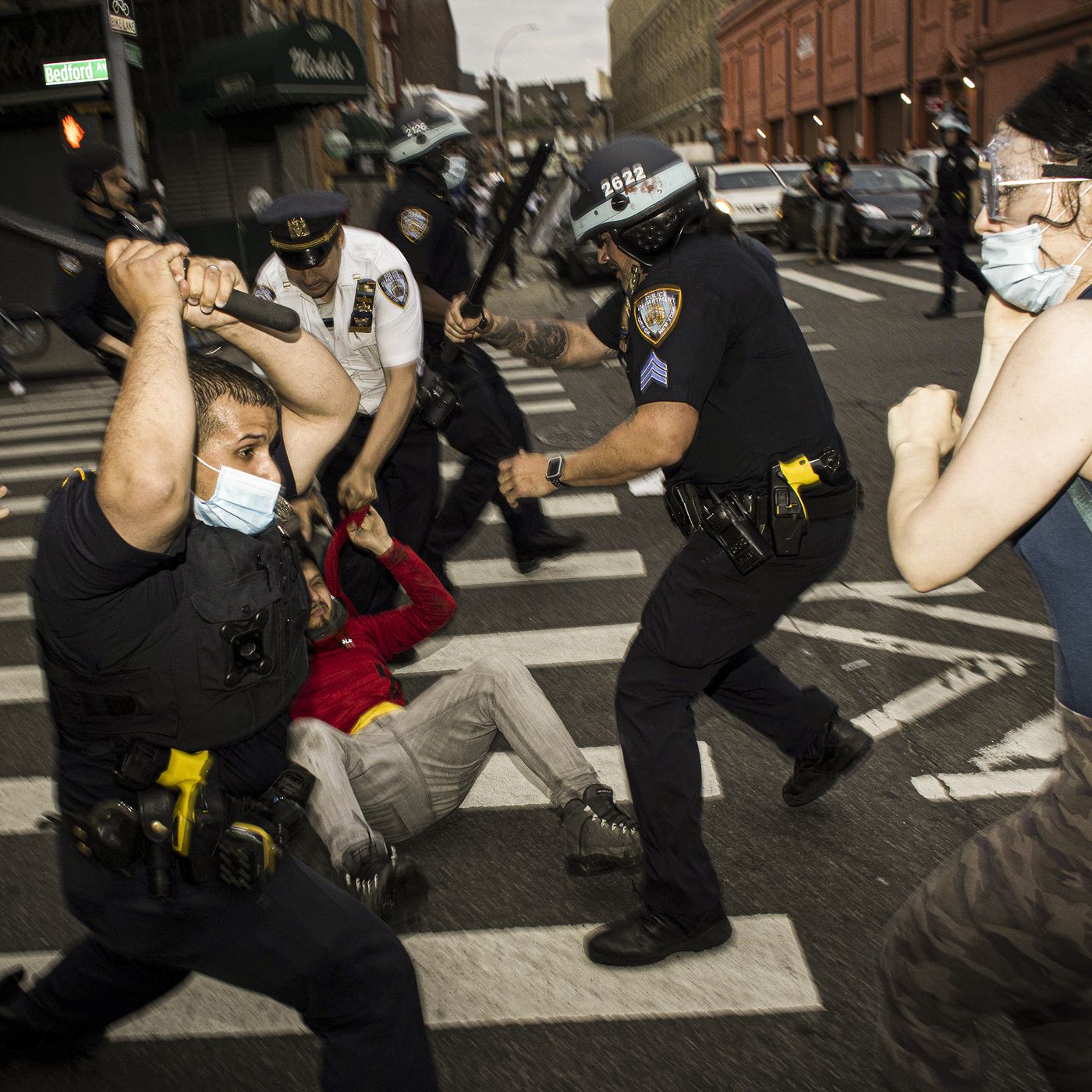 Violence
Contradictions of violence 
Contextuality of violence – patterns of socialisation 
Constructedness of violence –victim blaming
“Violence, sexism, and general nastiness are biological since they represent one subset of a possible range of behaviors. But peacefulness, equality, and kindness are just as biological—and we may see their influence increase if we can create social structures that permit them to flourish.” Stephen Jay Gould
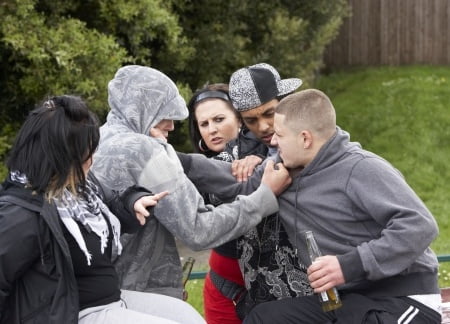 Violent origins
Violence obeys rules, part of culture and fulfils social functions
Functionalist – shared norms and expectations 
‘Natural’ drives to be tamed and supressed – Freud, Durkheim and Mauss
State as a monopoly of violence 
Violence as collective rather than individual, social and culturally interpreted 
Simon Harrison – Avatip of New Guinea –men acquire the capacity for violence
Violence as mapping moral and aesthetics evaluations of their actions on others’ bodies
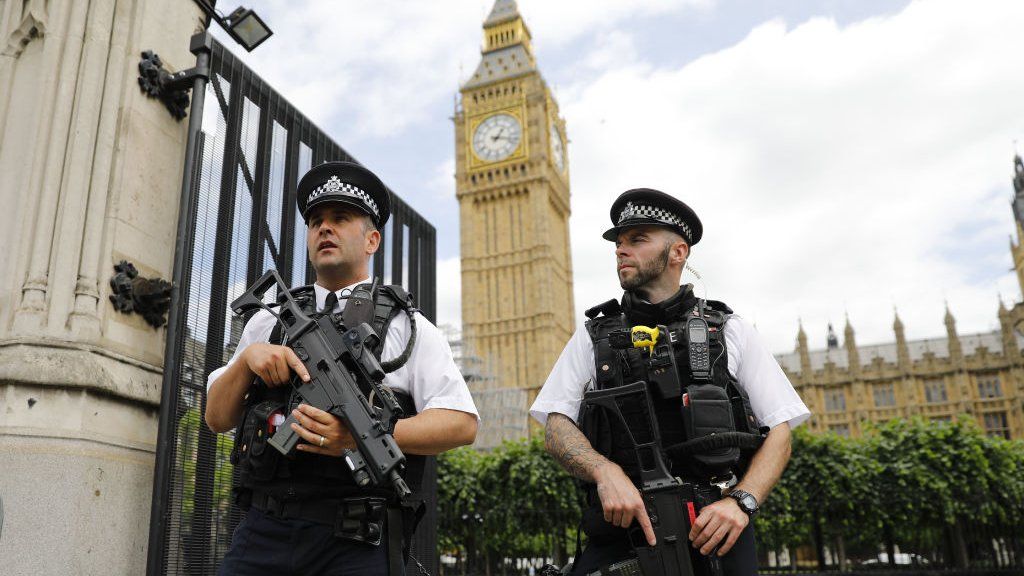 Bourdieu –Symbolic Violence
State has a monopoly of legitimate and symbolic violence
State is a space where legitimate identities are produced and justify procedures of inclusion and exclusion
State as a monopoly of the universal
Symbolic violence aims to overcome alternative between coercion and consent to understand mechanisms of domination 
Symbolic violence: ignorance of arbitrariness of domination; recognition of domination as legitimate; internalization of domination by dominated
Bourdieu cont.
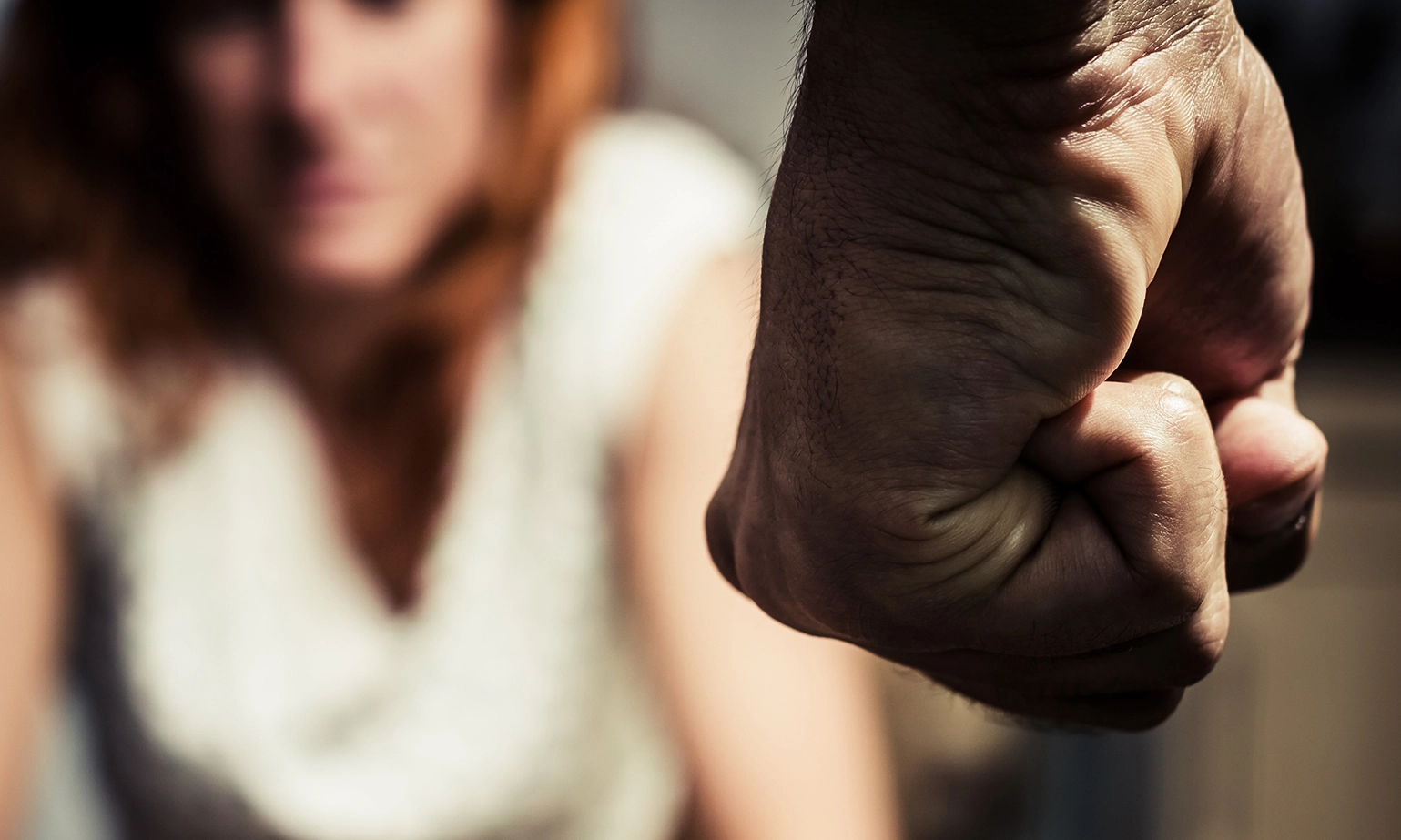 Masculine/feminine opposition as fundamental division of socially constructed identities instilled through bodily training 
Biological difference used to justify sexual division of work resulting from gendered identities
Socially constructed identities are naturalised and cultural arbitrariness takes on natural appearances
Identities reproduced by institutions 
Exchange of women as basis for communication between men  - violence towards women as objects is institutionalised 
Symbolic violence implies complicit submission resulting from internalised androcentric world vision
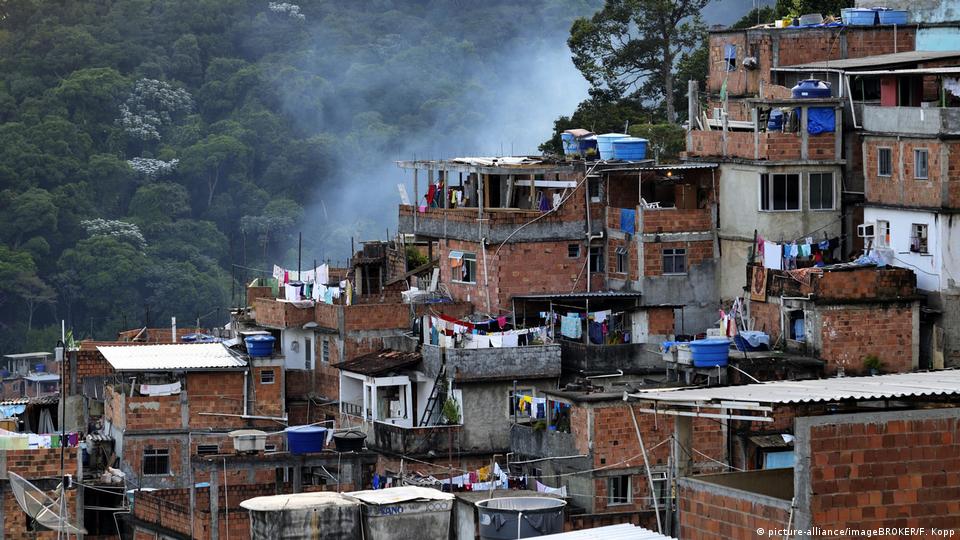 Nancy Scheper-Hughes
Family as most violent social institution – family system responds to social-political economic exclusions 
Necessity to study state and political violence in the moment
Death Without Weeping (1992)
Brazil – participant observation in shantytown 
‘modernisation of child mortality’
 Half babies die -‘little angels’
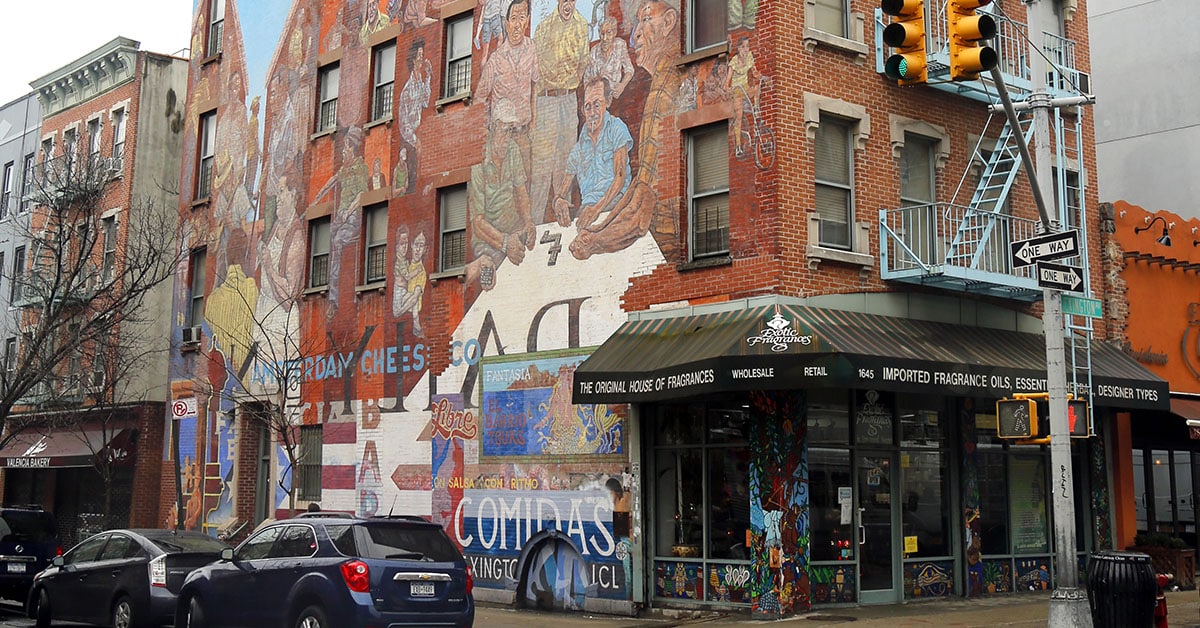 Philippe Bourgois
In Search of Respect: Selling crack in El Barrio (1995)
5-Year study of crack houses in East Harlem
Dangerous environment encourages violent street culture
Candy’s brutalisation is normalised within the neighbourhood 
Fathers absence self-justification is the violence 
Drug trade as symptomatic of American economic and racial apartheid
Questions: Bourgois
Bourgois discusses witnessing overt instances of violence: “None of these particular incidents came close to threatening me physically, but their traumatic nature and prominent public visibility contributed to a sense of an omnipresent threatening reality that extended far beyond the statistical possibility of becoming a victim.” How does this observation relate to Michael Taussig’s term, “culture of terror” in the context of street culture?
What is the relationship, according to Bourgois, between institutional violence and overt displays of violence?
Questions: Morgan and Bjorkert
According to the authors, what is the relationship between symbolic violence and direct forms of violence? How do they “co-exist, nurture and sustain” each other? 
What are the features of symbolic violence discussed in the paper?